YOU AND THE LAW
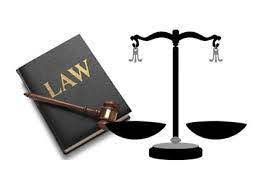 BY ARMOGHAN TALLAT KHAN
LEGAL STATUS OF A SECURITY GUARD
What is my legal status under Criminal Code?
        The Law say’s that you are protected if,
 Act was reasonable
Justified
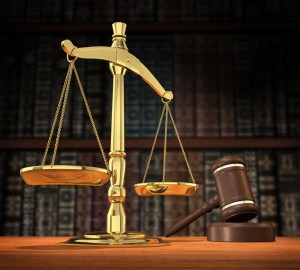 CHARTER OF RIGHTS AND FREEDOM
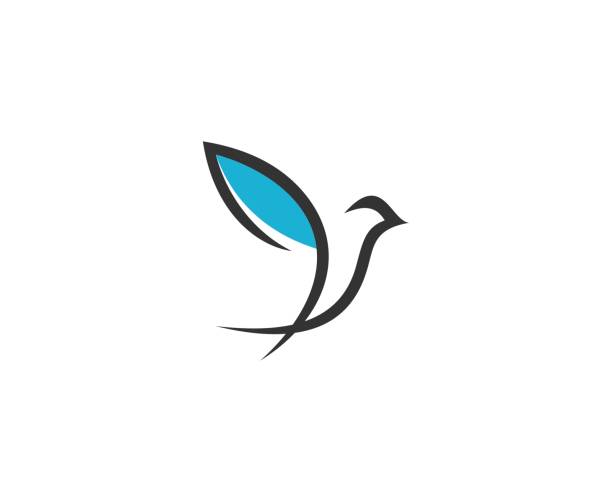 What are my rights and freedom?
Right of Free movement.
Right of not being unreasonably searched.
TYPES OF CRIMINAL OFFENSES
What is a criminal offense?
How are offenses classified under Criminal Code?
What is an indictable offense?
What is a summary conviction offense?
What are hybrid offenses?
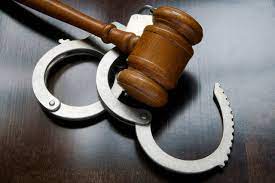 WHAT CAN I DO IF I THINK THAT SOMEONE AT MY SITE IS INVOLVED IN A CRIME OR HAS INFORMATION ABOUT A CRIME?
If you find some one you can enquire them.
The question must be General.
Like what are you up to.
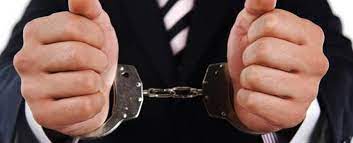 POWER OF ARRESTS
Do I have the power to arrest someone?
What exactly does “arrest” mean?
So when am I justified in making an arrest?
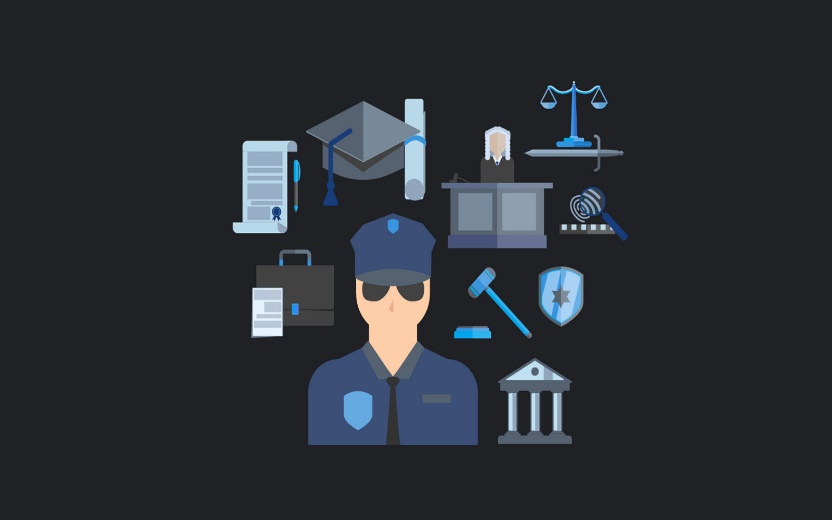 MAKING AN ARREST
What Procedures must be followed to make an arrest?
Identify yourself

Tell them that you are arresting them

The person must understand why you are arresting them

Ask the person to go with you

Tell the person that they can call their lawyer

Turn the person over to the police as soon as possible
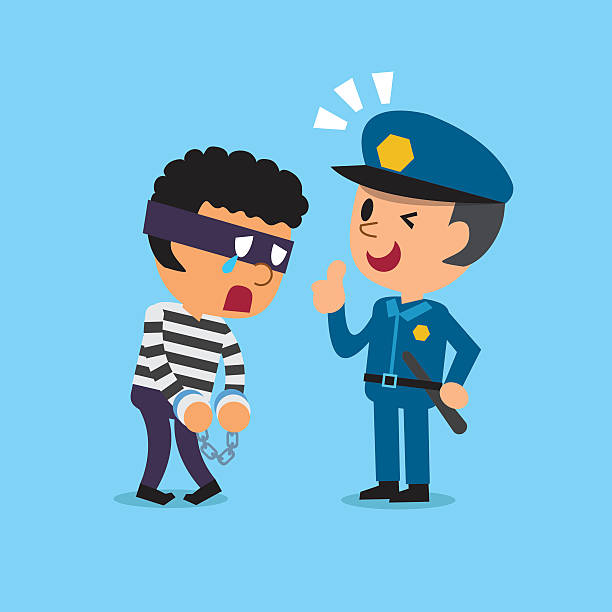 WHAT YOU SHOULD SAY WHEN ARRESTING SOMEONE
What to Do
What to Say
Identify Yourself Tell the person
Give the reason
Be sure that person understands
Guide person to private area
Warn the person
Carefully record all the response of that person in writing
I am a security guard for…
You are under arrest for …
The theft of a digital camera
Please come with me
You may call your lawyer
Write the response of person carefully
USE OF FORCE
What can I do to avoid using force?
What you say
What you do
When Can I use force?
How much force can I use?
What is excited delirium?
What can happen to me if I use too much force?
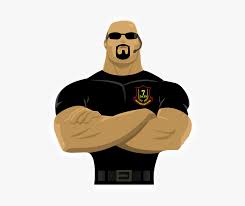 SEARCH AND SEIZURE
When can I search Someone?

When can I seizure something from someone?
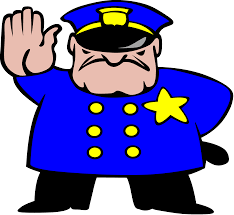 LANDLORDS AND TENANTS
What does this have to do with security guards?
What are my rights and responsibilities?
How should you respond to
    Tenants 
    Clients illegal work
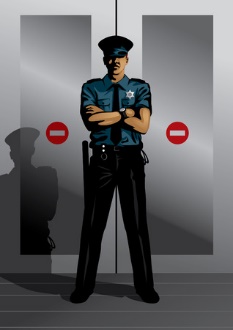 TRESPASSING AND VANDALISM
What is Trespassing and what I can do?



What is vandalism? Can I arrest someone for it?
LICENSING OF SECURITY GUARDS
What is license:
Cost of it
    From where to
          Period of Licence 
            Do all security guard have there license
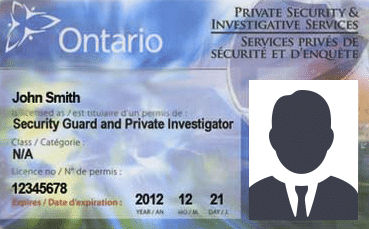